HDMI JACK PLATE JNWP-HD2
HDMI 커넥터를 벽체에 취부하기 위한 커넥션 판넬입니다.
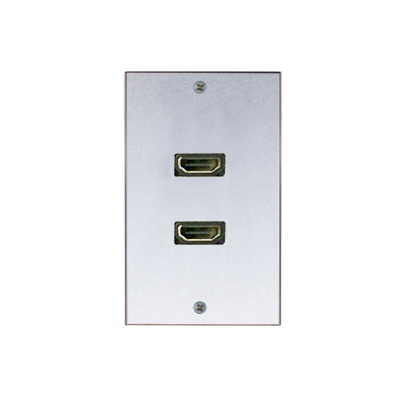